Les animaux qui pondent des oeufs
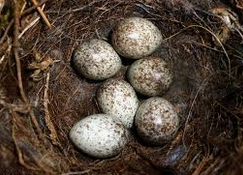 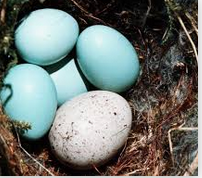 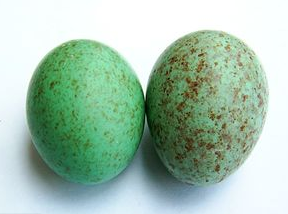 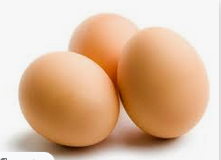 Nomme les animaux puis montre les animaux qui pondent des oeufs
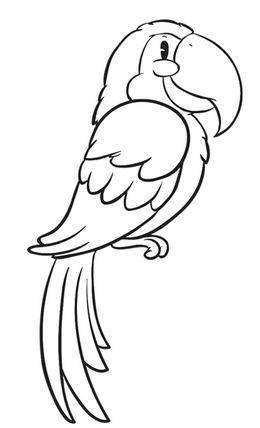 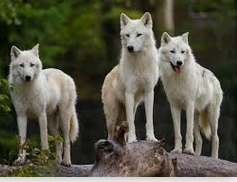 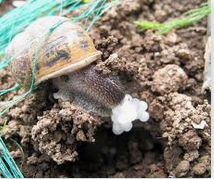 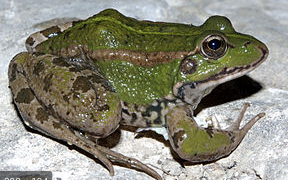 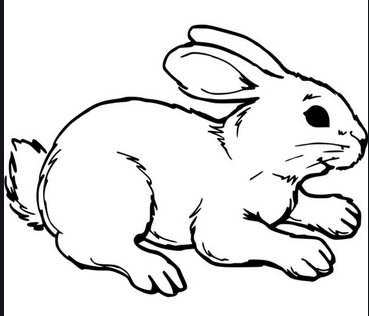 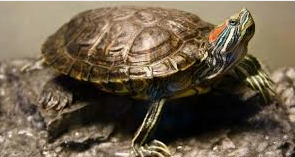 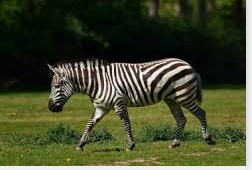 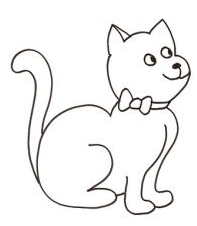 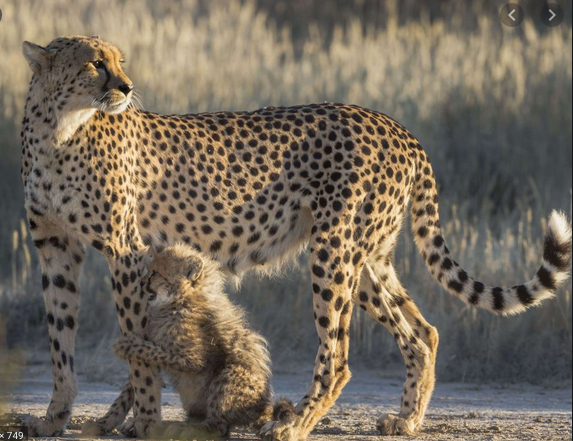 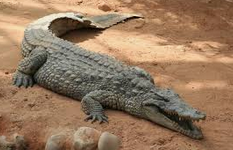 Escargot , grenouille ,tortue et crocodile
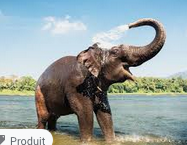 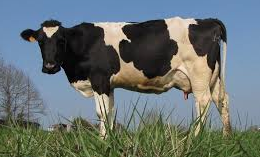 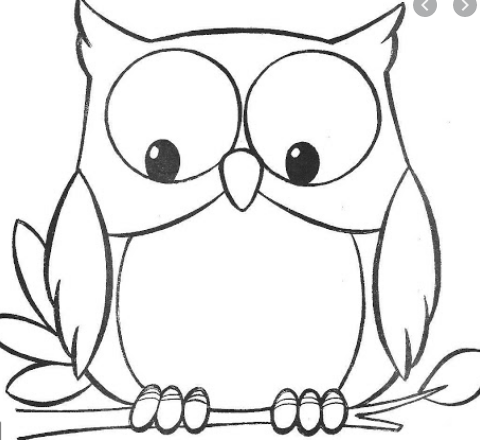 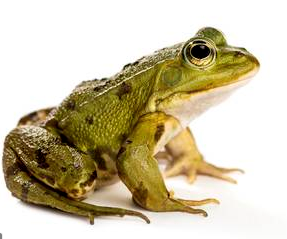 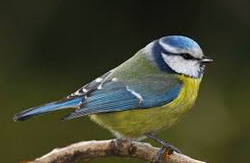 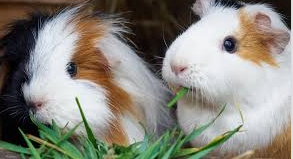 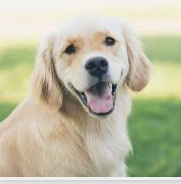 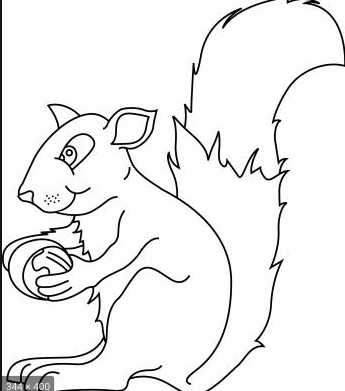 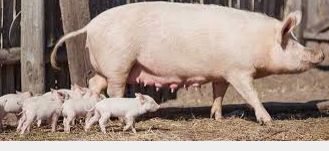 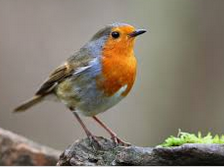 Grenouille , hibou , mésange et rouge- gorge